Sketch Tools forScenario Planning
Eli Knaap & Uri Avin
Association of Metropolitan Planning Organizations
10/22/14
Background; WHY now?
Megatrends:
Recent wave of tool development
Open Gov / Open Data
Federal Programs:
SCI
MAP-21
R&D initiatives:
OPTG
NCHRP
Case studies in tool applications
Purpose
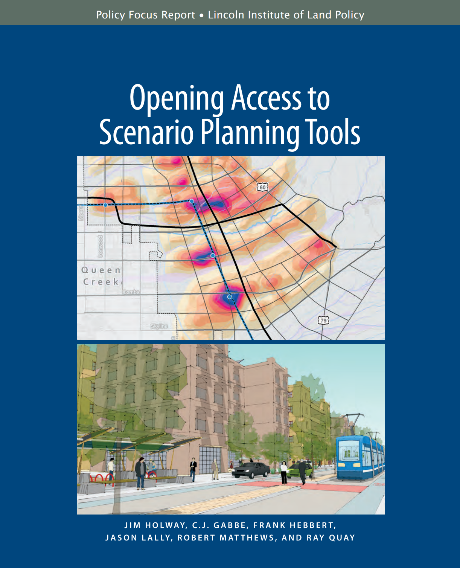 What works? 
When? 
For who? 
(why?)
Mythical Quest
An analytical engine that:
Is low cost
Has simple & intuitive interface
Imports local data with ease
Helps generate credible scenarios 
Computes meaningful, digestible, (accurate) evaluation metrics in real time
Empowers citizens
Produces photo-realistic image of future scenarios
One Platform to Rule Them All?
Natural Tensions
Sketch tools versus models 
Econometric, CA, etc.
Bottom up vs. top down
Process vs. outcome
Inclusion vs. expertise
 Offline cogitation vs. online simplicity
Current conditions vs projections 
i.e. juicy trends hard to forecast – needs offline work
State of the Practice vs. State of the Art?
How do contemporary tools deal with these tensions

Where are we now?
4 primary tools at different stages of maturity
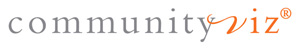 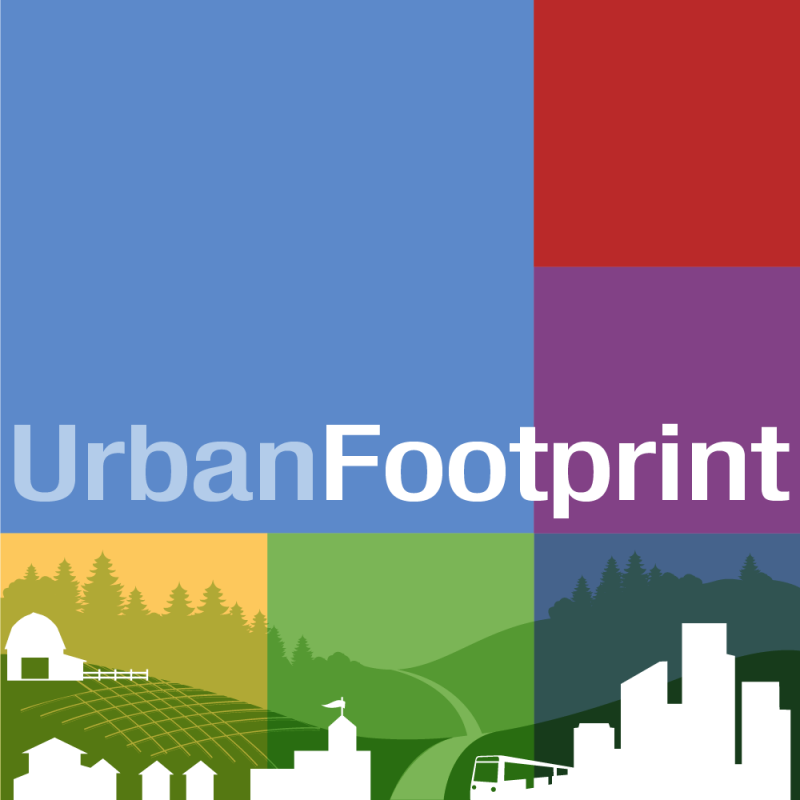 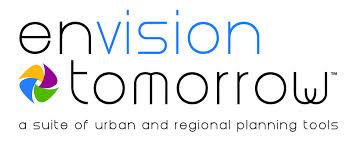 CommunityViz
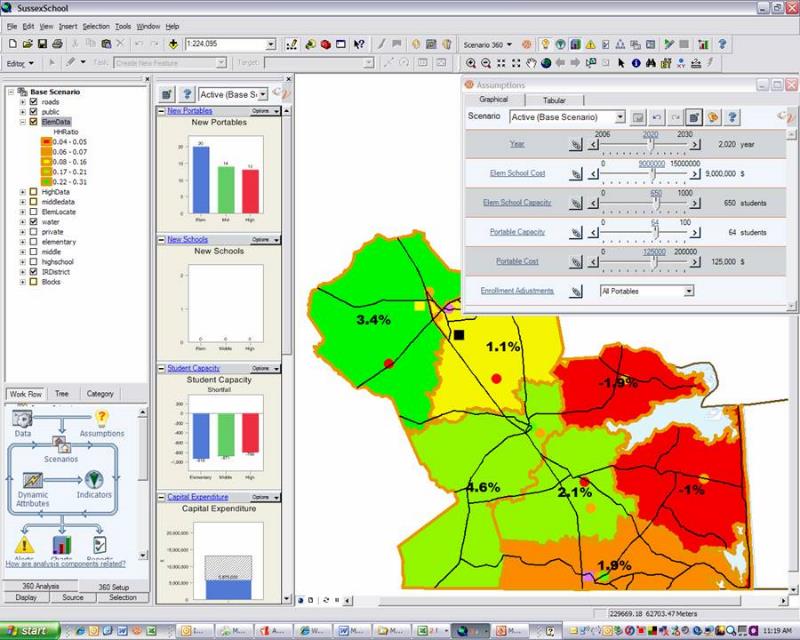 CommunityViz
Evolution: Geosimulation Center, Orton family foundation, Placeways
Development: Mature
Strategy: make ArcGIS more flexible
Concept: open-ended w/ modules
Metrics: BYOS (bring your own data and calcs)
Newer versions allow selection from indicator list
Transparent
Assumptions and formula exposed and malleable
EnvisionTomorrow+
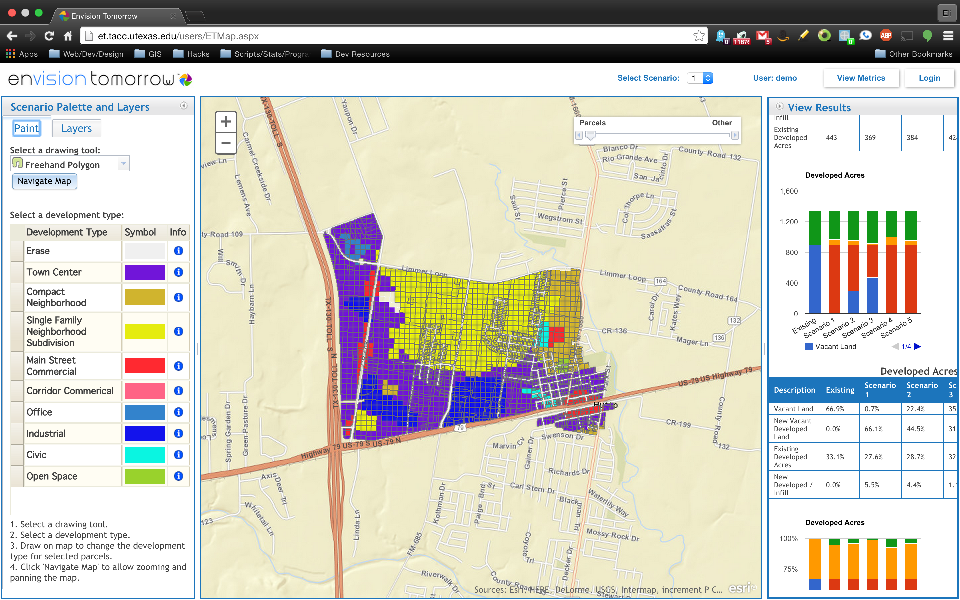 EnvisionTomorrow +
Evolution: Envision, Fregonese, SCI
Development: Adolescent
Strategy: facilitate data I/O in ArcMap
Concept: geodesign
Metrics: Choose from indicator list
Translucent
Assumptions implicit. Formula hidden but accessible
UrbanFootprint
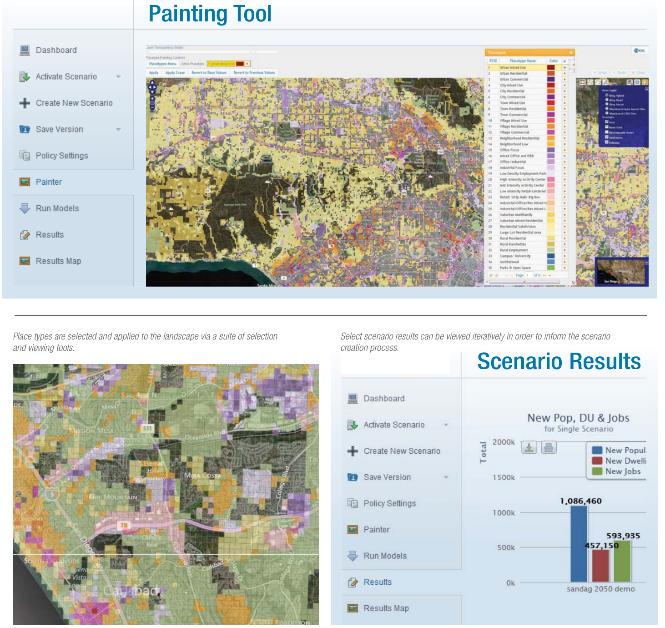 Urban Footprint
Evolution: Calthorpe, SCI
Development: infancy
Strategy: modular/open source (server-based)
Concept: geodesign
Metrics: Choose from indicator list
Calibrated (by Calthorpe) for California
Opaque-ish
Cal based models
Assumptions and formula explicit but inaccessible
Tradeoffs
Familiar tools (e.g. ArcMap, Excel) or purpose-driven platform?
Cost
Experience
Build formula or choose formula?
Why use sketch tools?
Limited resources*
Not a substitute for limited time
No existing modeling framework
i.e. smaller regions/jurisdictions
Bottom-up planning culture
Accuracy less important than comparative stats
Guide land use/transportation simulations
Bottom line
The mythical quest continues!
Scenario planning is hard work, no matter what software is applied
Models need local calibration
Without significant data preparation and analysis, indicators will range from reasonable to wrong
Bottom line
Geodesign is a good for testing alternatives, less adept at testing policies

The real utility in sketch tools is realized through process
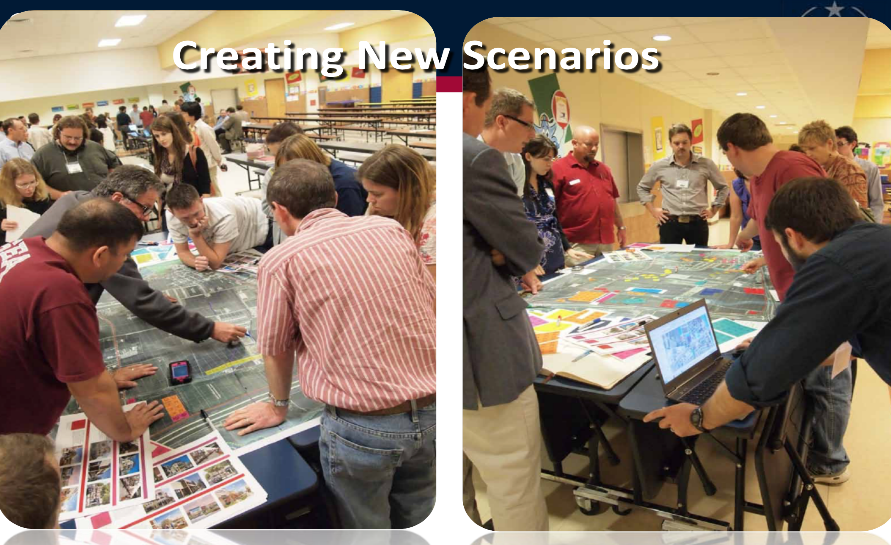 Where are we headed?
Sketch tools are getting more sophisticated
Data transformation and import wizards
Cloud-based computation and online interfaces
More scientific analytics*
Improvements in computation and UI make software more accessible for planners and citizens
Iterative scenarios during public meetings
Where are we headed?
But the econometric heavyweights are getting more intuitive
Simpler (read: comprehensible) UIs
Fewer data obstacles
Format standardization
Open data APIs
More flexible/scalable models
Rapid and realistic visualization engines
Cloud computation & online interfaces

Keep your eyes on the Synthicitys of the world
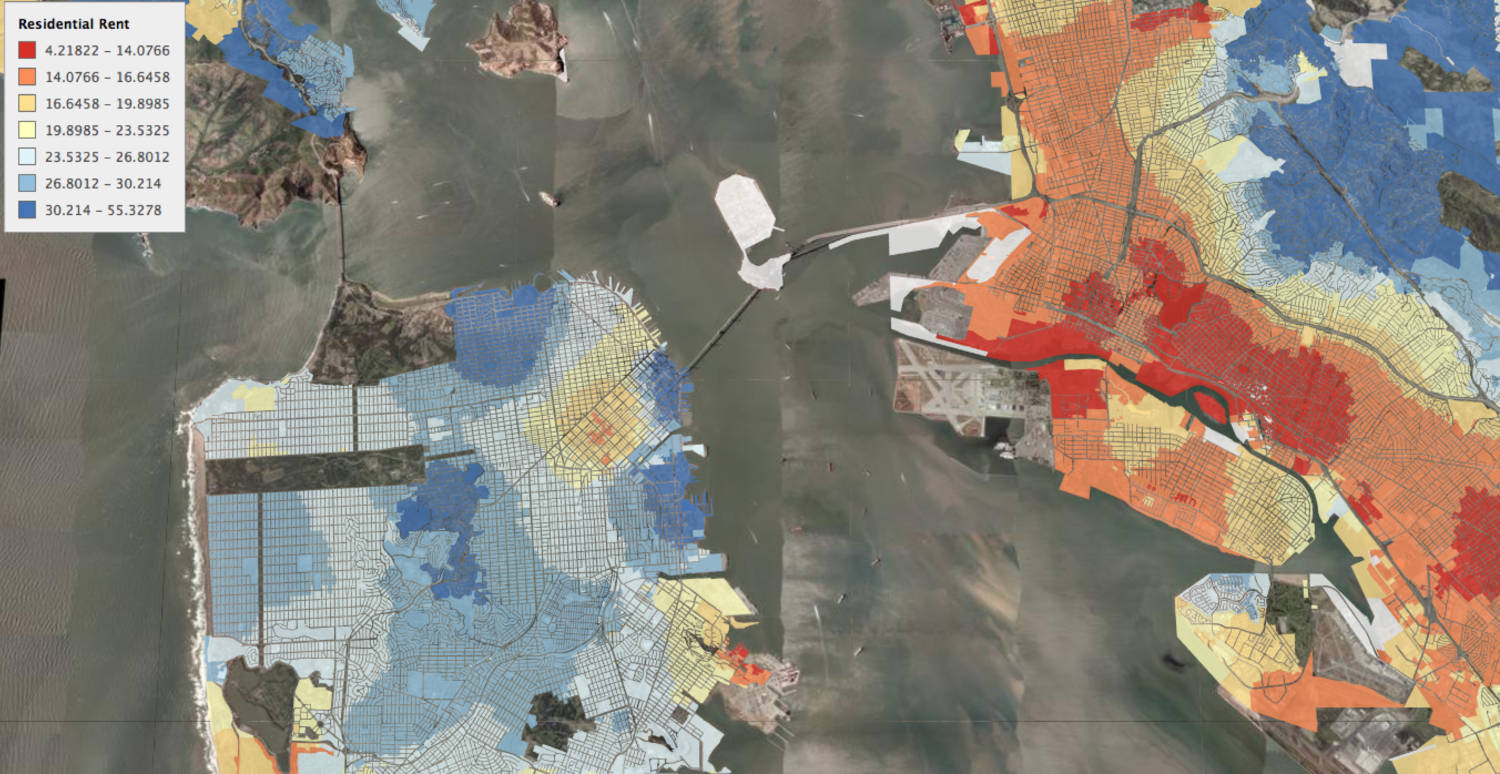 Thank you
Eli Knaap
eknaap@umd.edu
www.knaaptime.com